Învățarea prin consolidare
Reinforcement learning
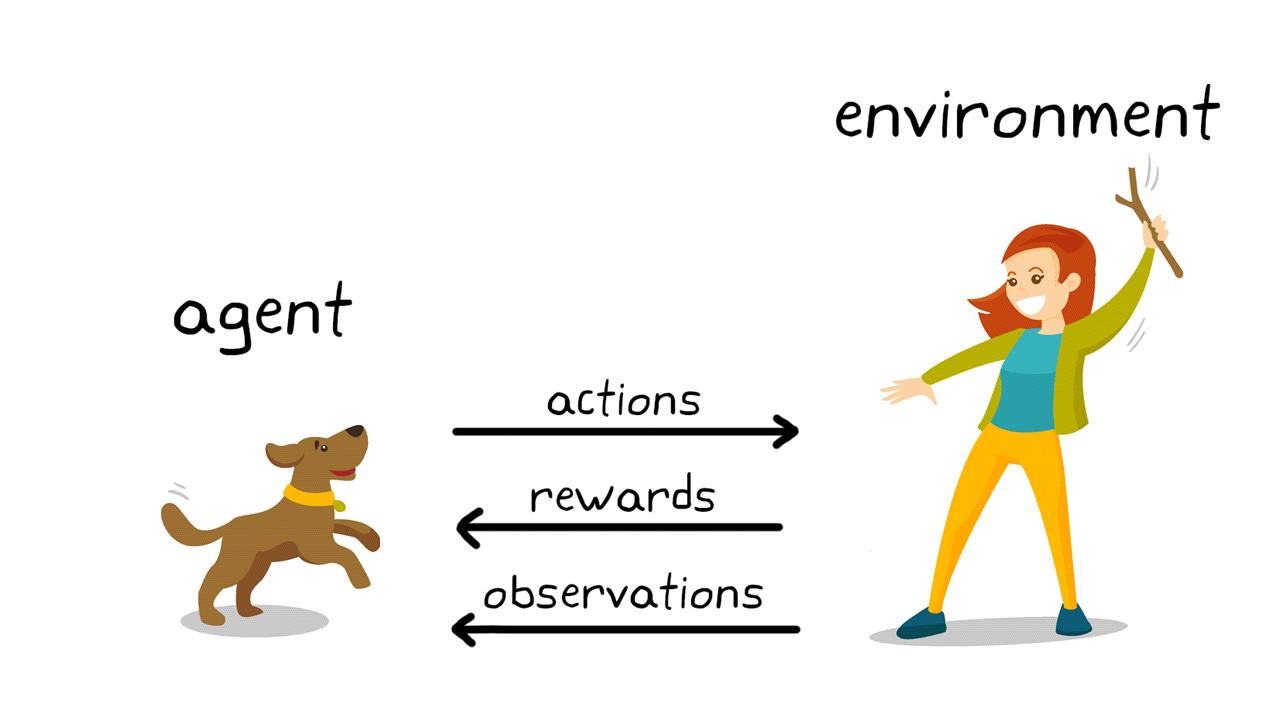 Definiția
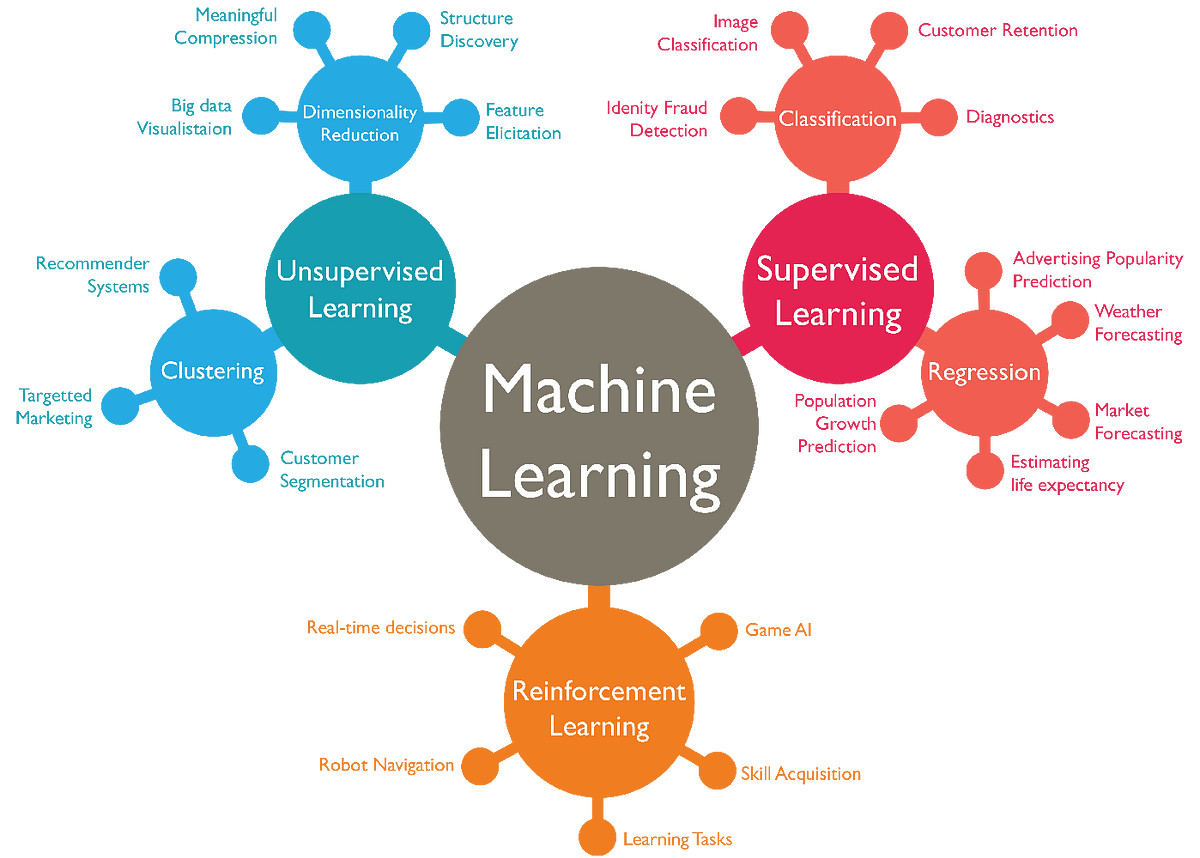 Învățarea prin consolidare (RL) este un tip de învățare automată și a controlului optim, care se referă la modul în care un agent inteligent ar trebui să ia acțiuni într-un mediu dinamic pentru a maximiza recompensa cumulativă. 
Învățarea prin consolidare este una dintre cele trei paradigme de bază ale învățării automate, alături de învățarea supravegheată și învățarea nesupravegheată.
Învățarea cu întărire
Învățarea cu întărire diferă de învățarea supravegheată prin faptul că nu este nevoie de prezentarea perechilor de intrare/ieșire etichetate și prin faptul că nu necesită acțiuni suboptimale pentru a fi corectate în mod explicit. 
În schimb, accentul se pune pe găsirea unui echilibru între
 explorarea (a unui teritoriu neexplorat) și 
exploatarea (a cunoștințelor actuale) 
cu scopul de a maximiza recompensa pe termen lung, 
al cărei feedback ar putea fi incomplet sau întârziat.
Mediul de învățare
Mediul este de obicei prezentat sub forma unui proces de decizie Markov (Markov Decision Process), deoarece mulți algoritmi de învățare prin întărire pentru acest context utilizează tehnici de programare dinamică.
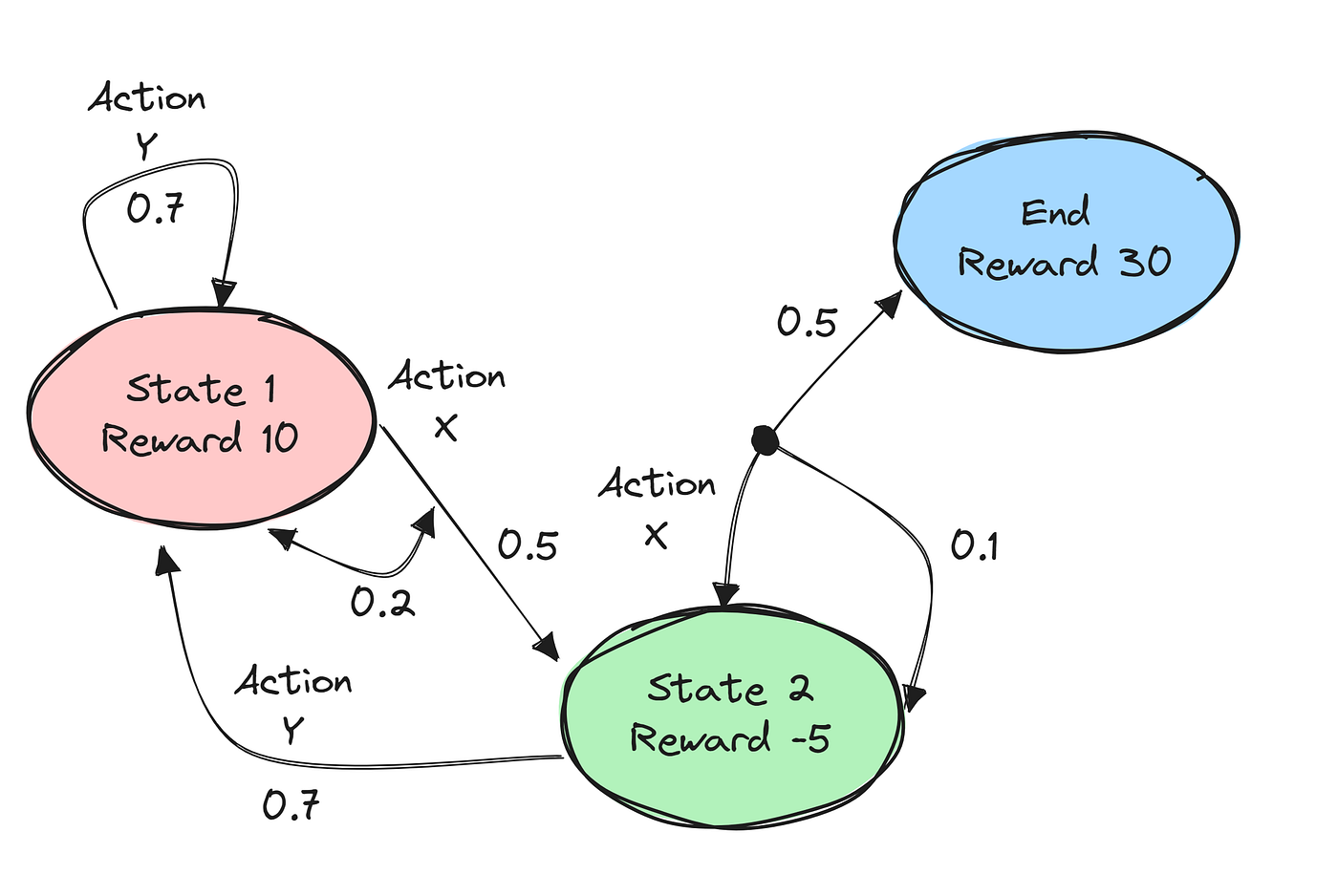 Markov decision process (MDP)
MDP este un model matematic pentru procesului decizional în scenarii în care rezultatele sunt parțial aleatorii și parțial controlabile. Este bazat pe lanțul Markov (Markov chain).
MDP este o extensie a lanțului Markov. Acesta oferă un cadru matematic pentru modelarea situațiilor de luare a deciziilor. Aproape toate problemele de învățare prin întărire pot fi modelate ca MDP.
Un lanț Markov, numit și proces Markov, este un model matematic folosit pentru a descrie o secvență de evenimente în care probabilitatea următorului eveniment depinde de starea curentă.
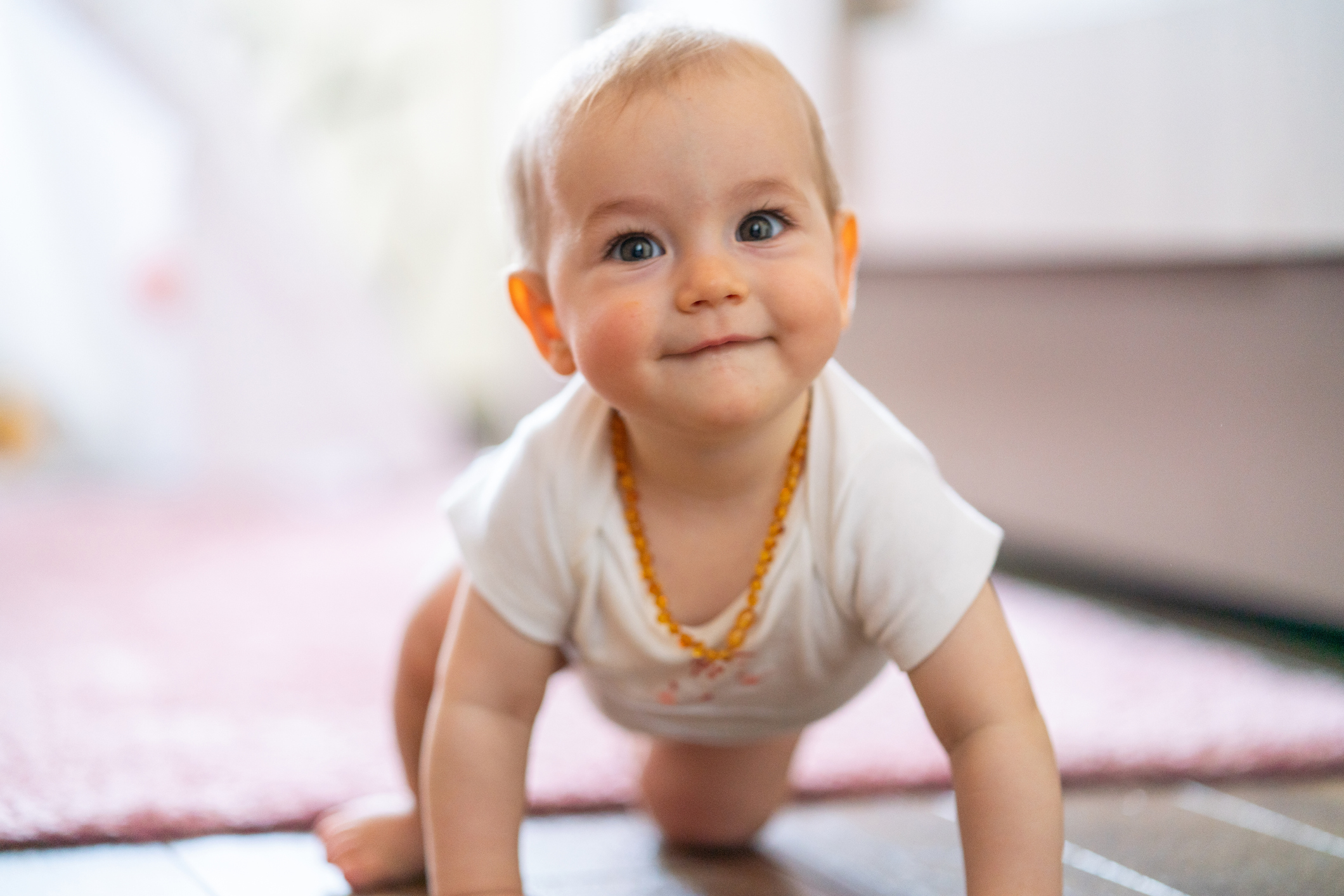 Lanțul Markov (Markov chain)
Lanțul Markov, denumit după Andrei Markov, este un sistem matematic care are un set de „stări” 
S ={s1,s2,...,sr} 
și probabilități de tranziție din o stare în alta. Procesul începe într-una dintre aceste stări și trece de la o stare la alta cu probabilitatea indicată. 
Trecerea de la o stare la alta se numește tranziție, iar probabilitatea acesteia se numește probabilitate de tranziție. 
În acest lanț se presupune că starea următoare depinde doar de starea prezentă.
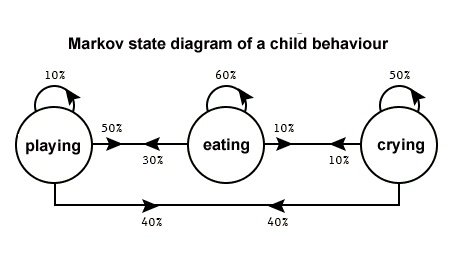 https://www.quora.com/What-is-a-state-of-Markov-chain
Markov decision process
MDP poate fi reprezentat de 5 elemente importante.

Un set de stări în care se poate afla agentul.
Un set de acțiuni (A) care pot fi efectuate de un agent, pentru a trece de la o stare la alta.
O probabilitate de tranziție (Pᵃₛ₁ₛ₂), de a trece de la o stare la alta prin efectuarea unei acțiuni.
O probabilitate de recompensă ( Rᵃₛ₁ₛ₂), dobândite de agent pentru trecerea dintr-o stare în alta prin efectuarea unei acțiuni.
Un factor de reducere (γ), care controlează importanța recompenselor imediate și viitoare.
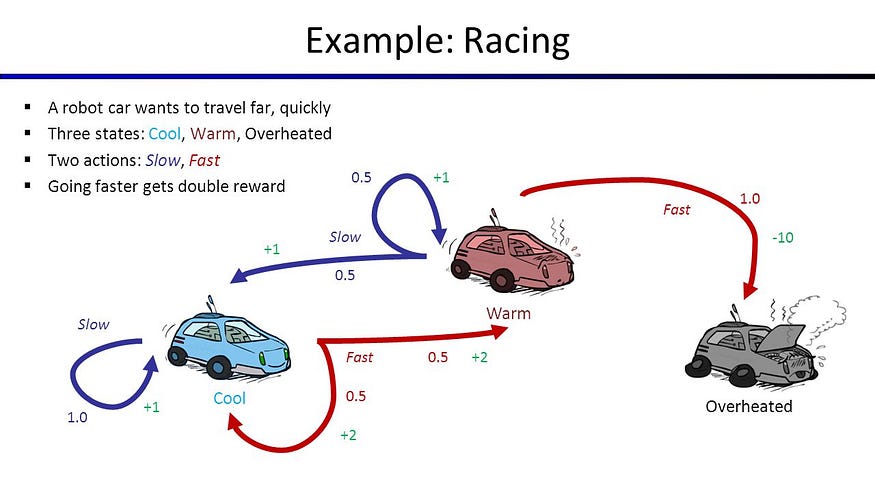 https://sanchittanwar75.medium.com/markov-chains-and-markov-decision-process-e91cda7fa8f2
Formularea scopului în învățarea automată
Pornind de la starea inițială, de ales un set de tranziții optimi cu scopul de a maximiza recompensa pe termen lung, al cărei feedback ar putea fi incomplet sau întârziat.
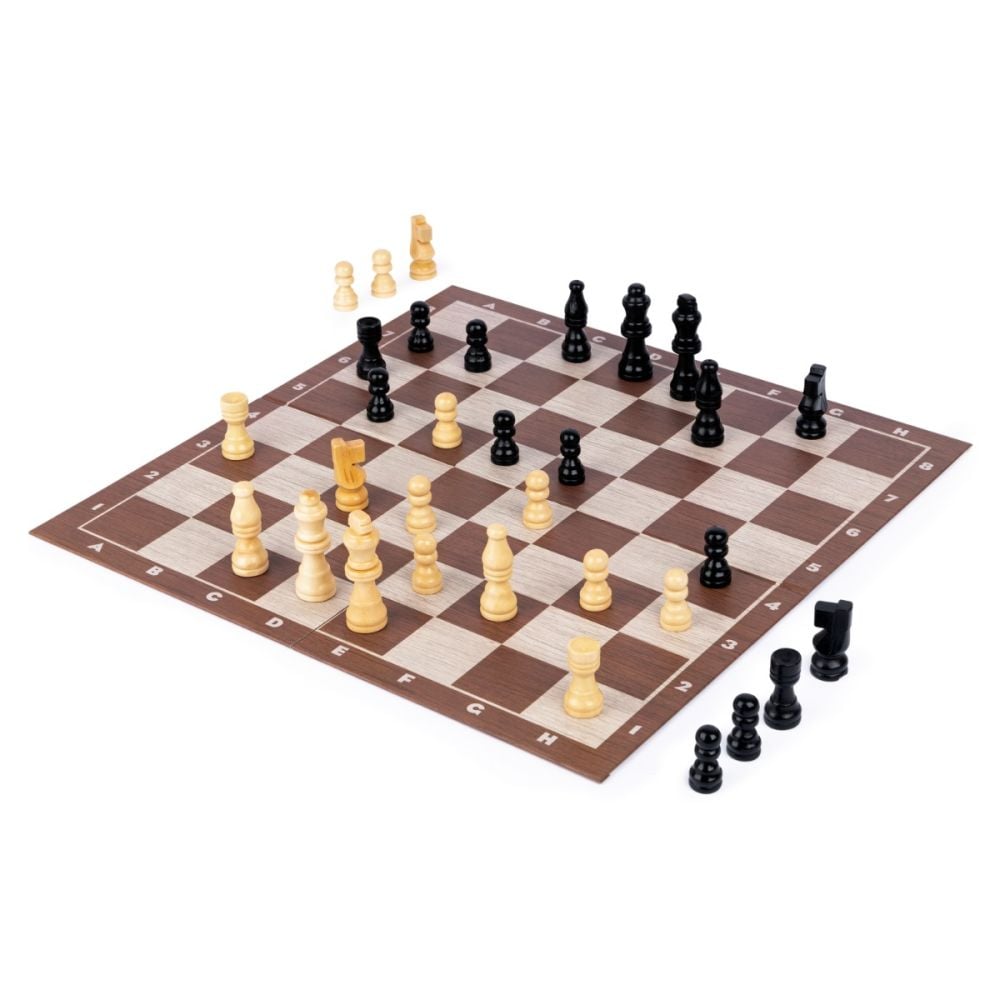 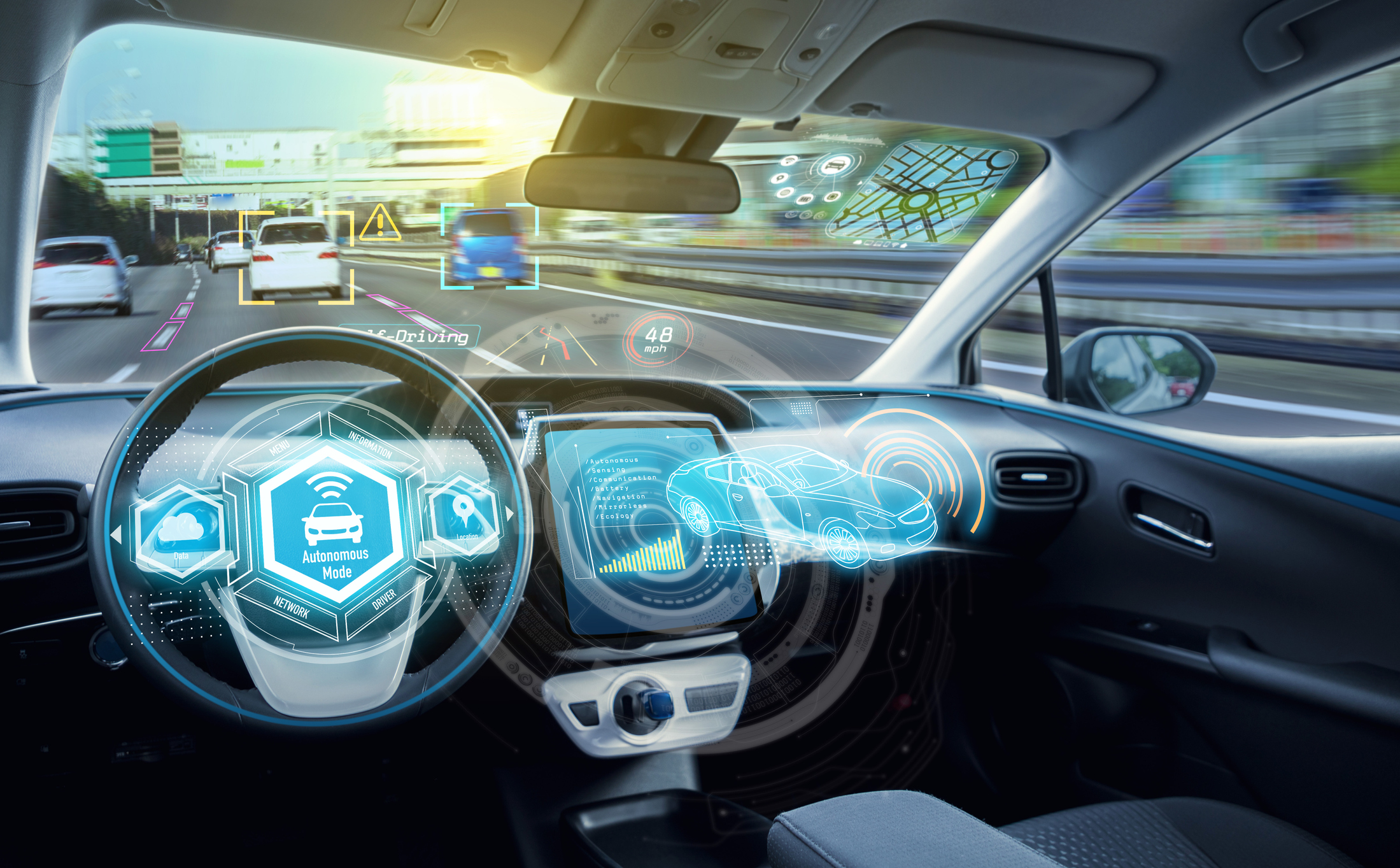 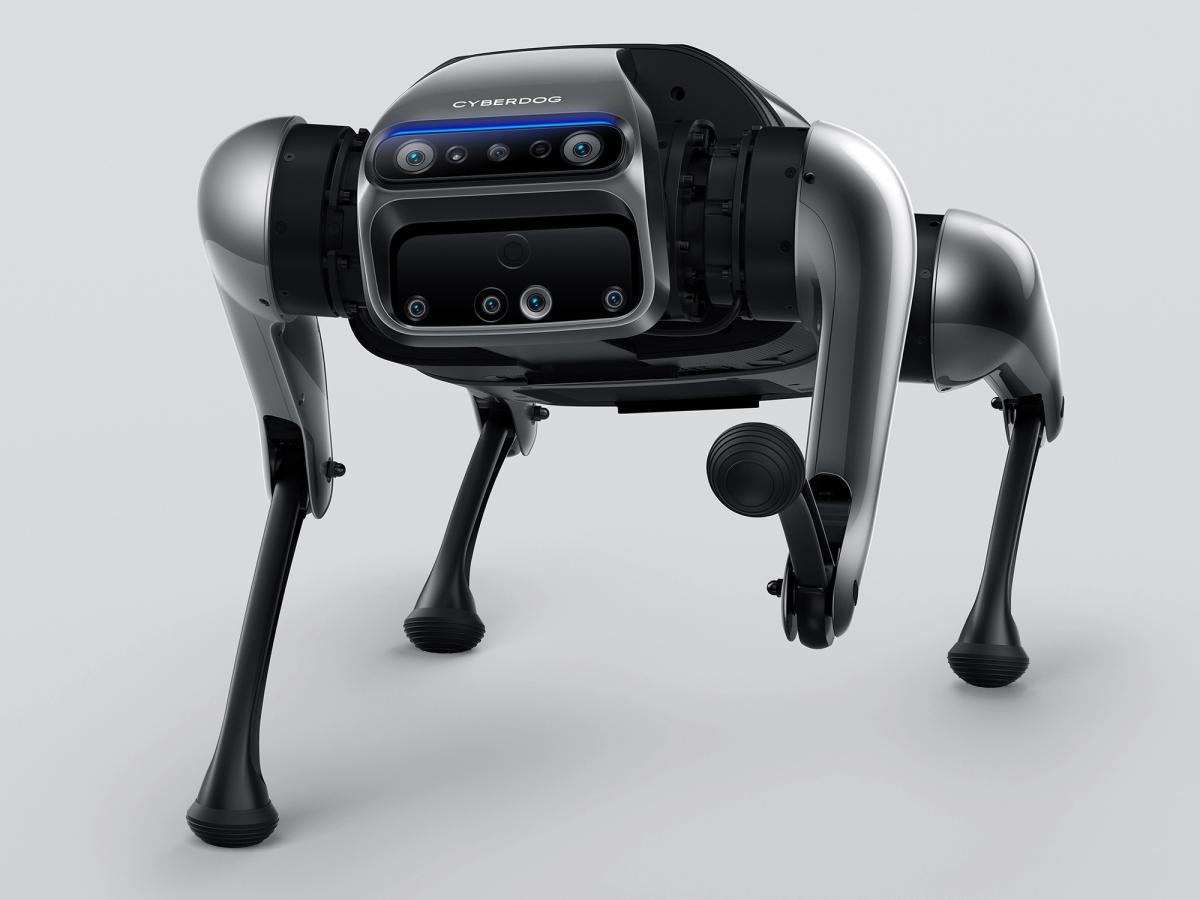 Ecuația Bellman
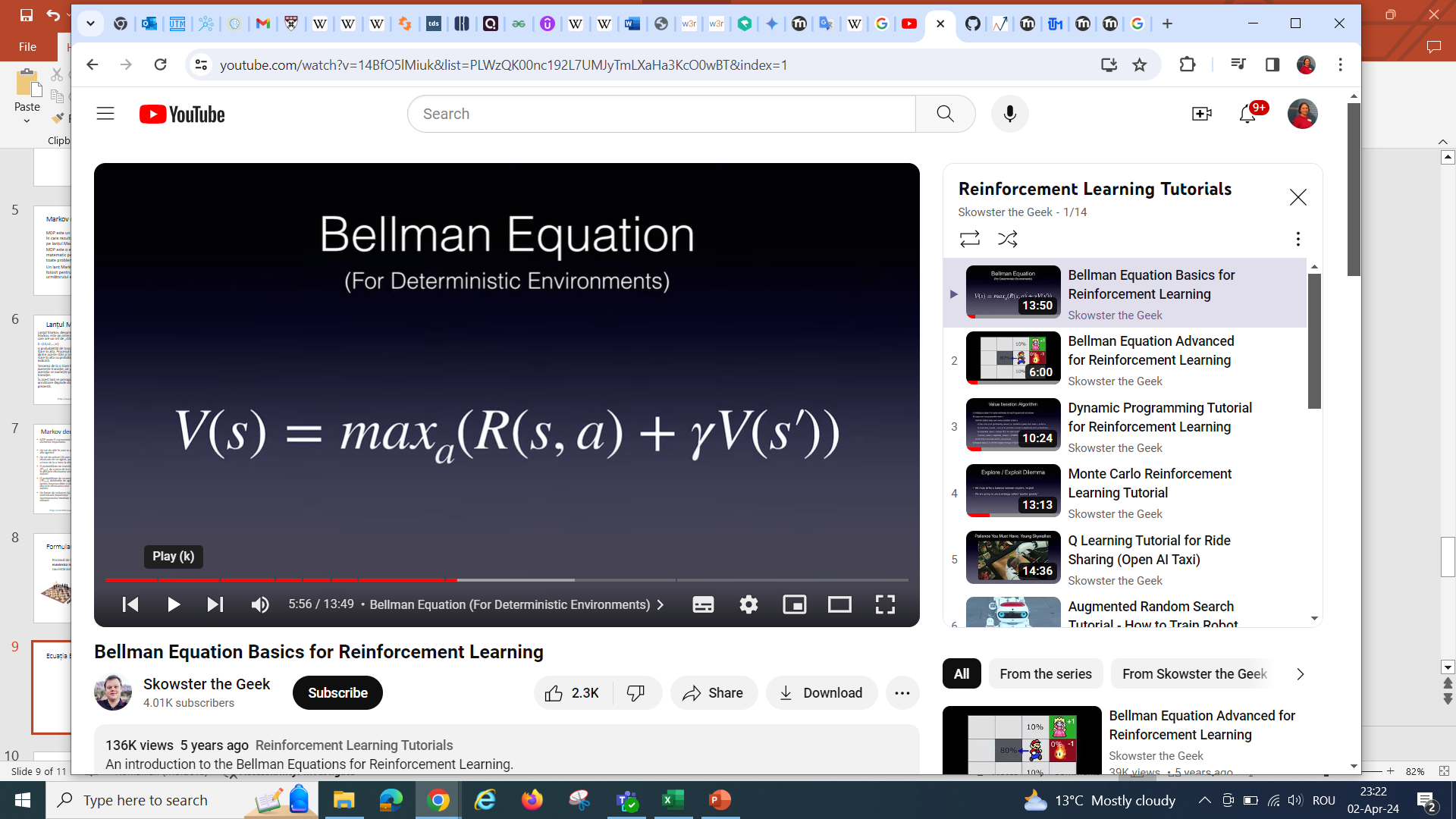 S este starea; 
V(S) este VALOAREA stării și anume, câtă recompensă putem obține prin acțiuni din starea aceasta;
a este o acțiune;
R(s,a) este recompensa pentru acțiunea a în starea s;
ɣ este coeficientul care micșorează valoarea stărilor următoare V(s’);
maxa indică găsirea valorii maxime  pentru toate acțiunile posibile a
https://www.youtube.com/watch?v=14BfO5lMiuk
Programarea dinamică
Programarea dinamică se referă la simplificarea unei probleme complicate prin descompunerea ei în sub-probleme mai simple într-o manieră recursivă. În timp ce unele probleme de decizie nu pot fi demontate în acest fel, deciziile care se întind în mai multe momente în timp se despart adesea recursiv.
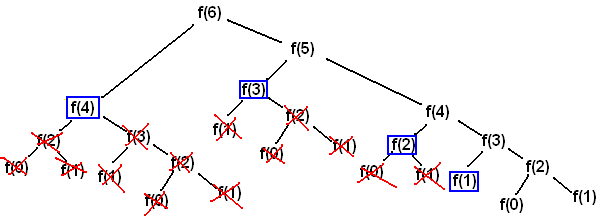 Programare dinamică (Dynamic Programming).
DP este o colecție de algoritmi care pot rezolva o problemă
 în care avem modelul perfect al mediului (adică sunt cunoscute distribuțiile de probabilitate ale oricărei schimbări care se întâmplă în configurarea problemei) și 
în care un agent poate întreprinde doar acțiuni discrete.
DP rezolvă în esență o problemă de planificare, mai degrabă decât o problemă mai generală RL. 
Principala diferență, așa cum am menționat, este că pentru o problemă RL, mediul poate fi foarte complex și specificul său nu este deloc cunoscut inițial.
Programare dinamică cu ecuația Bellman
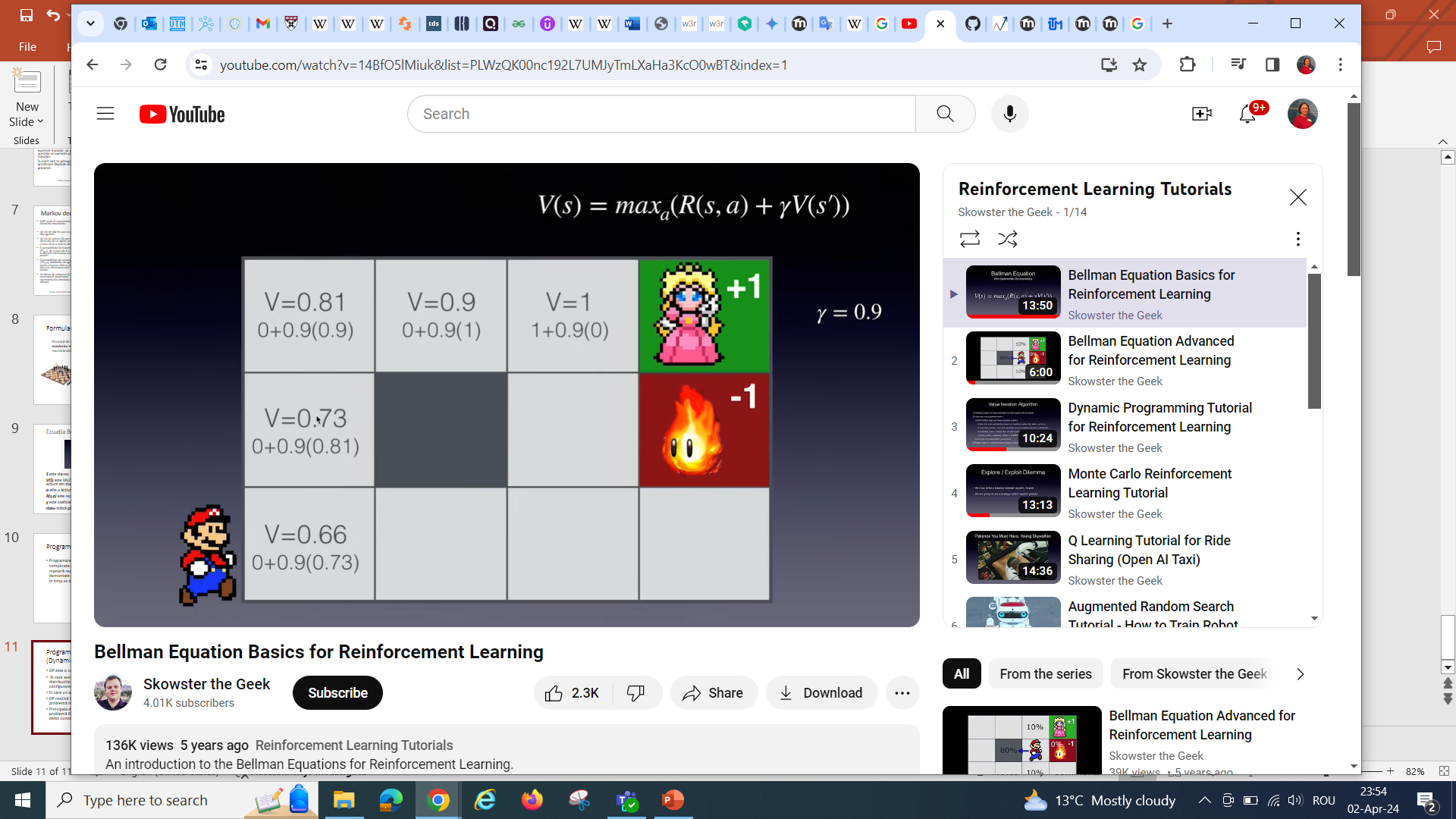 https://www.youtube.com/watch?v=14BfO5lMiuk&list=PLWzQK00nc192L7UMJyTmLXaHa3KcO0wBT&index=1